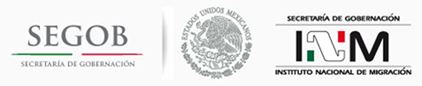 VICTIMS OF TRAFFICKING IN PERSONS
1
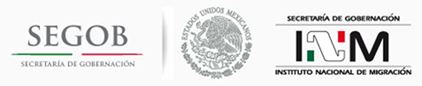 The National Institute of Migration (INM) has implemented procedures for detection, identification and assistance to foreign nationals victims of crime, including the crime of trafficking in persons.
The new General Act relating to this matter establishes that a foreign national victim of trafficking in persons shall not be sheltered at a migration station or temporary shelter.
2
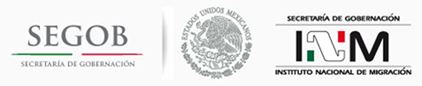 From December 1, 2012 to June 15, 2013, INM assisted 21 foreign nationals victims of trafficking in persons:
11 of them were returned under the mode of assisted return

10 left to regularize their migration status in Mexico
3
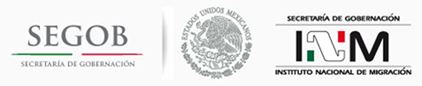 The 21 cases assisted by INM were classified as follows:
4
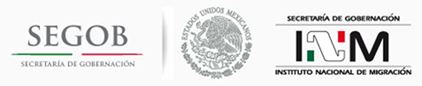 Actions:
INM – through its federal delegations – works in coordination with  inter-institutional committees against trafficking in persons with the aim of using a mechanism to implement actions such as the following:
Coordinated verification visits
Joint actions
Prevention
Training
Information exchange
Dissemination
Detection
Identification, and
Assistance to victims
5
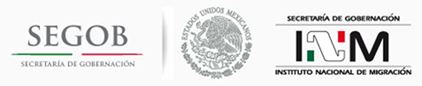 Actions:
In 2013, the Federal Delegation of INM reported 28 working sessions and 58 actions implemented by committees against trafficking in persons.
In addition, 361 civil servants of INM and other institutions of the Federal Government have been trained on the following topics:

Human rights of migrants and combating trafficking in persons; 

Legal framework and strategies to identify trafficking in persons; 

Human rights and assistance to victims of the crime.
6
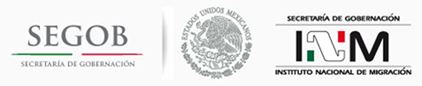 Actions:
INM carries out immigration control actions aimed at identifying foreign nationals victims of the crime of trafficking in persons, with the aim of releasing them and referring them to relevant institutions that provide comprehensive assistance.
Furthermore, various institutions of the Federal Government work in close collaboration to investigate and prosecute crimes, including trafficking in persons, in order to rescue the victims and refer them to relevant institutions providing comprehensive assistance.
7
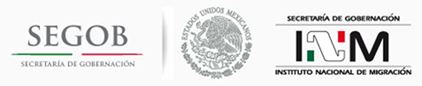 Next Steps:
INM will continue training relevant staff to ensure a dignified treatment and respect for the human rights of foreign nationals victims of a crime, including trafficking in persons. 

To increase dissemination of relevant materials of the Federal Government on this topic.

To strengthen coordination mechanisms with federal institutions in charge of intelligence and prosecuting crimes, with the aim of implementing joint actions in combating trafficking in persons and migrant smuggling. 

To train relevant officers in Guatemala on trafficking in persons and migrant smuggling.
8